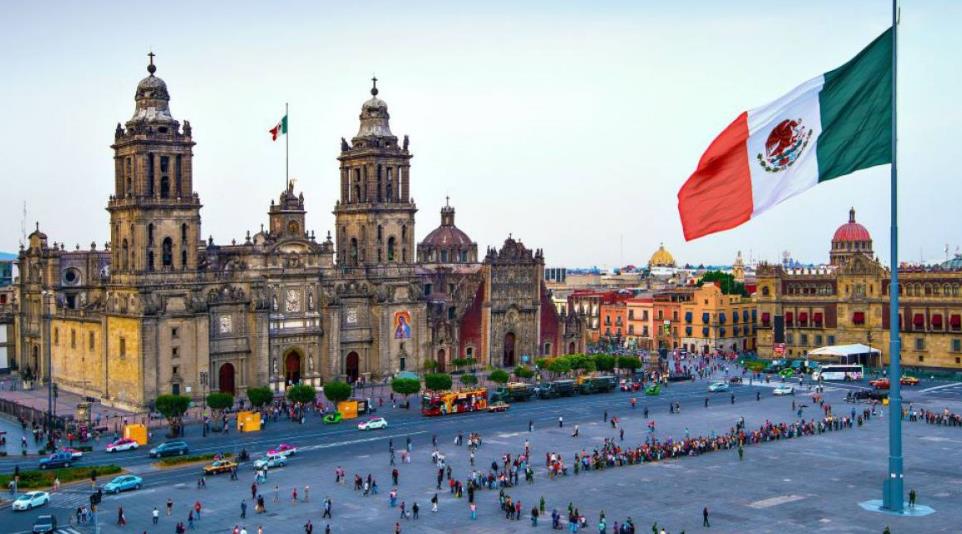 slidesppt.net
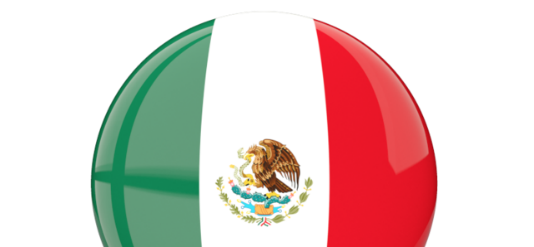 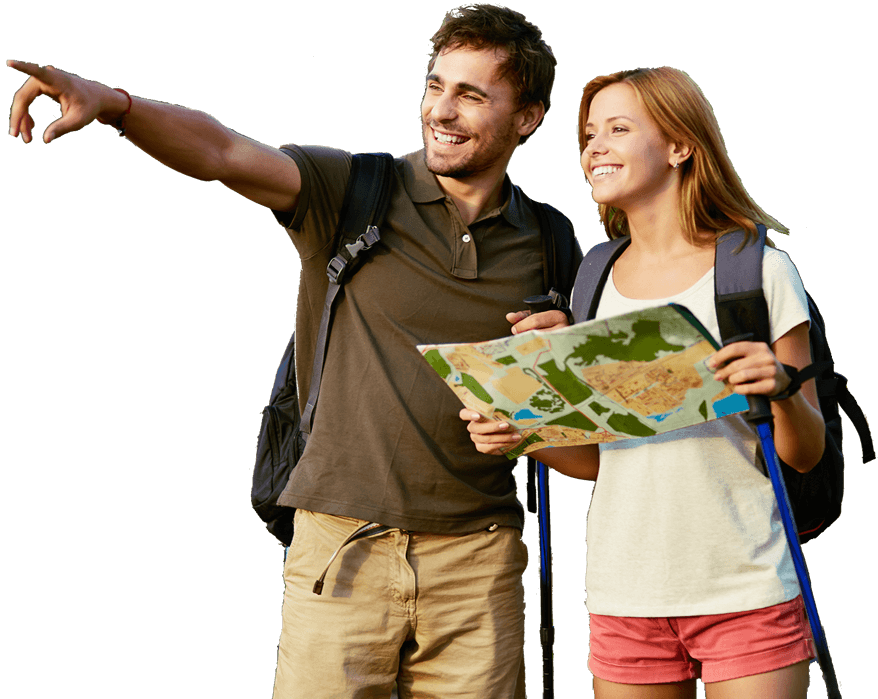 TOURISM IN MEXICO
Free Template
[Speaker Notes: slidesppt.net]
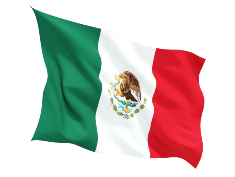 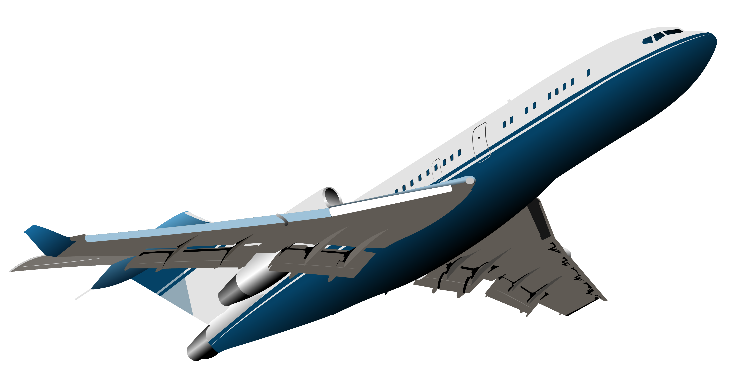 Introduction
International Thalassaemia Day is observed every year on May 8th to raise awareness about thalassemia, a genetic blood disorder that affects the production of hemoglobin, the protein in red blood cells that carries oxygen throughout the body. Thalassemia is a serious and life-long condition that requires ongoing medical treatment and care. International Thalassaemia Day provides an opportunity to educate people about the condition and its impact on individuals, families, and communities, as well as to promote measures for prevention, screening, and management.
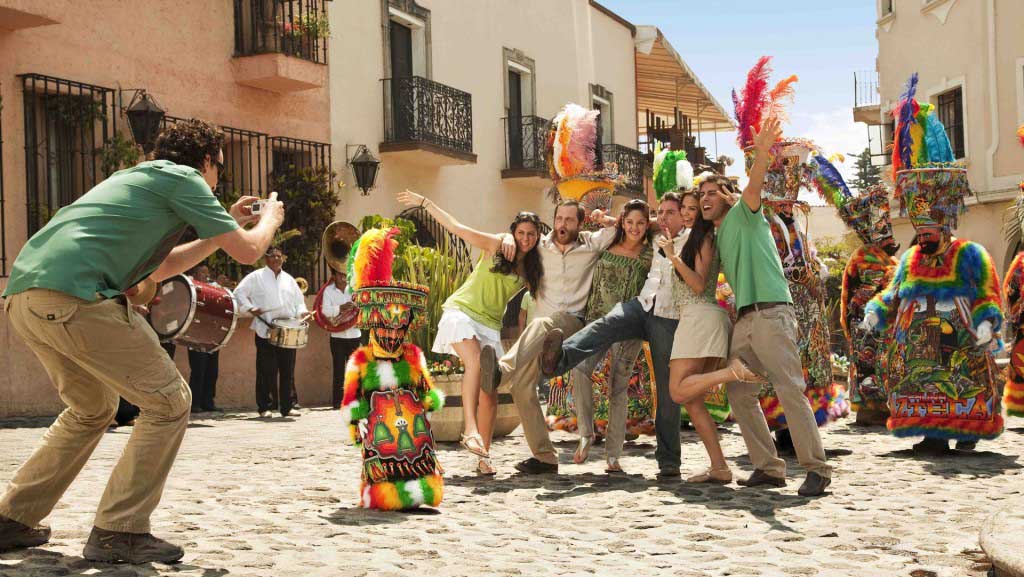 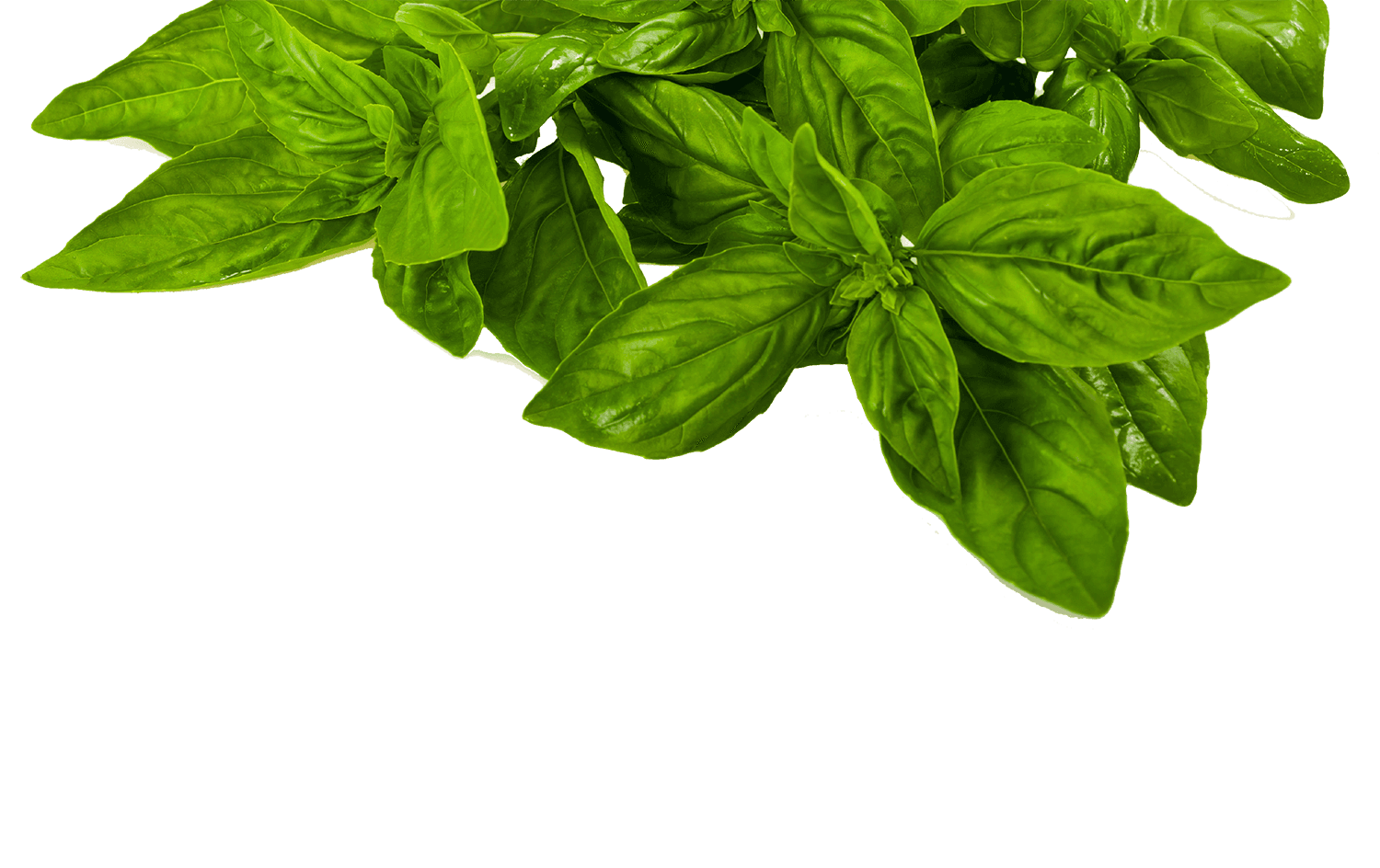 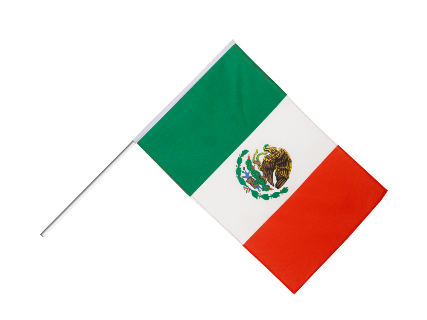 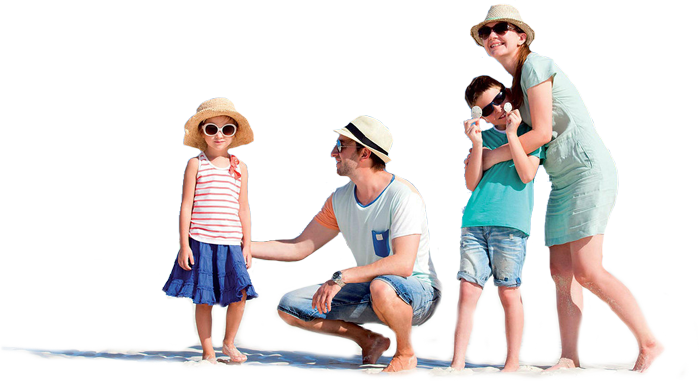 Break Out
Here is where your presentation begins
3
[Speaker Notes: slidesppt.net]
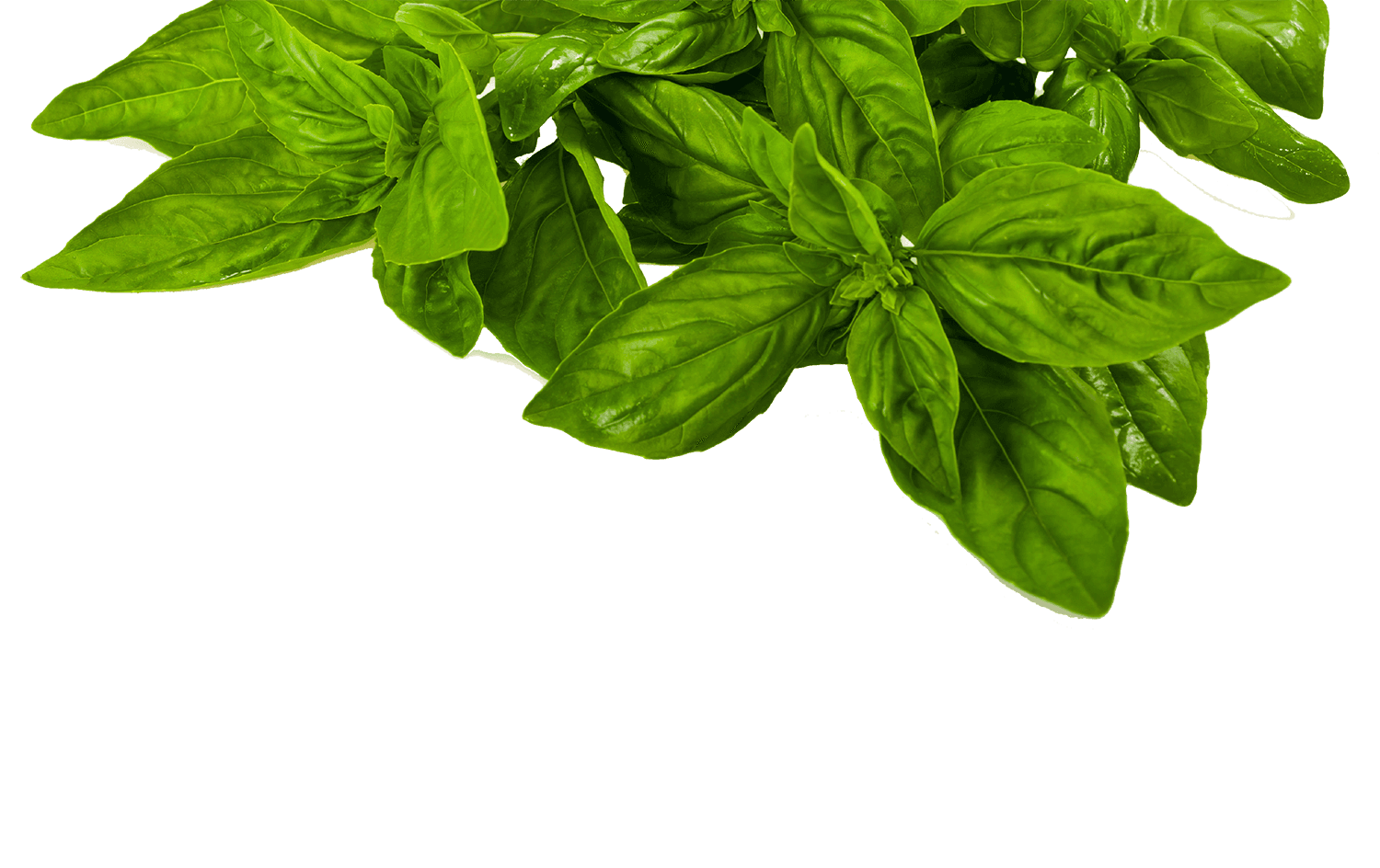 TABLE OF CONTENTS
01
04
Background
Execution and actions
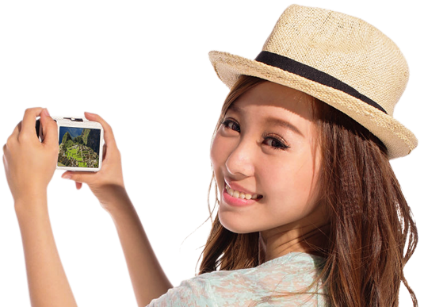 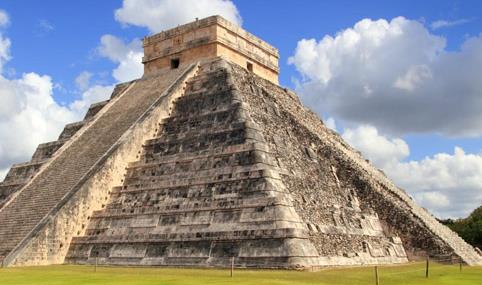 02
Objectives and target audience
03
Creative strategy
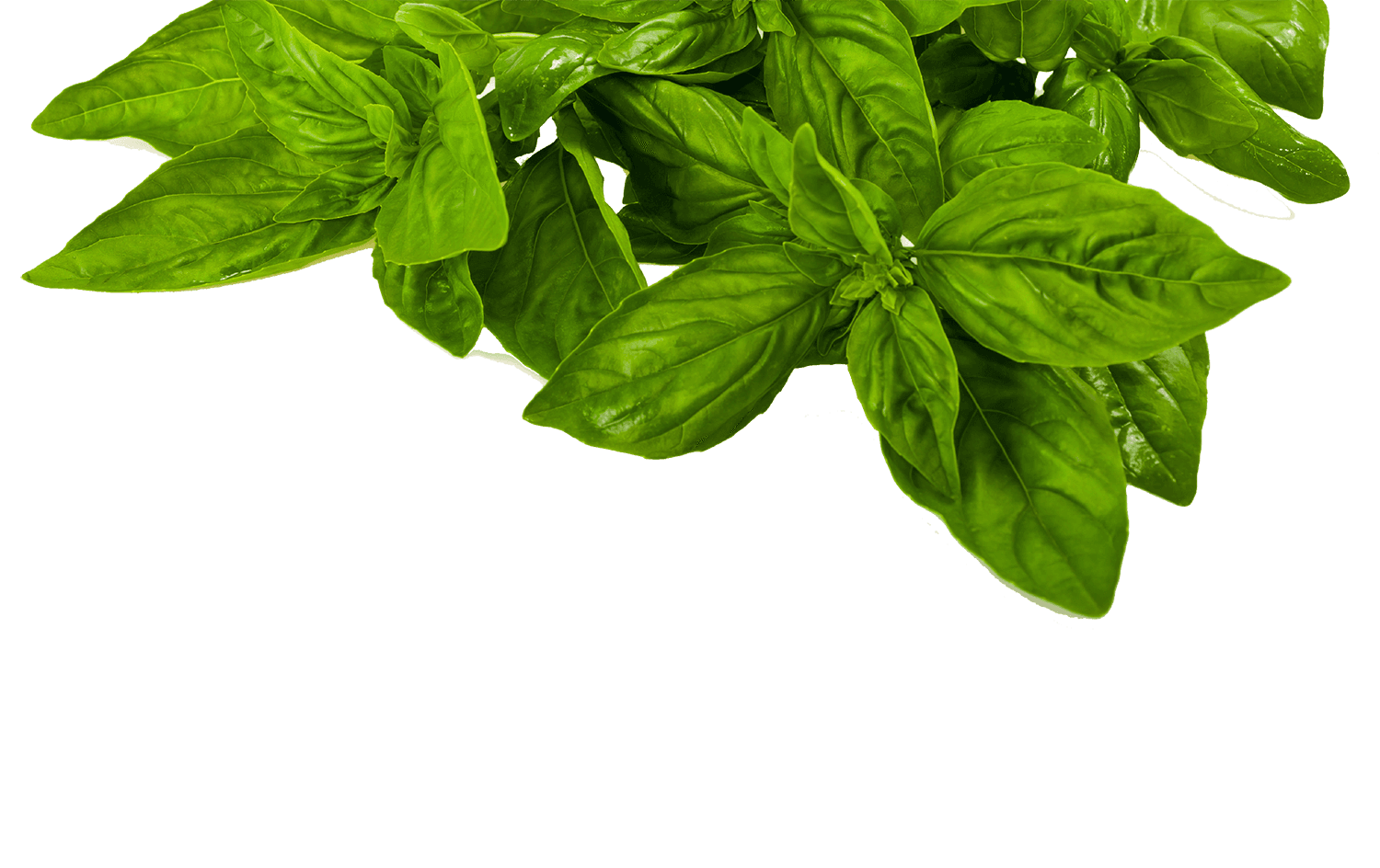 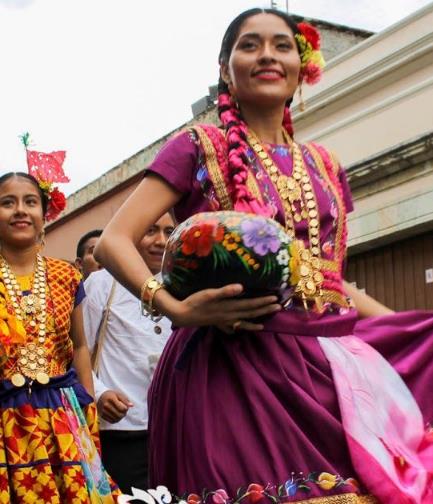 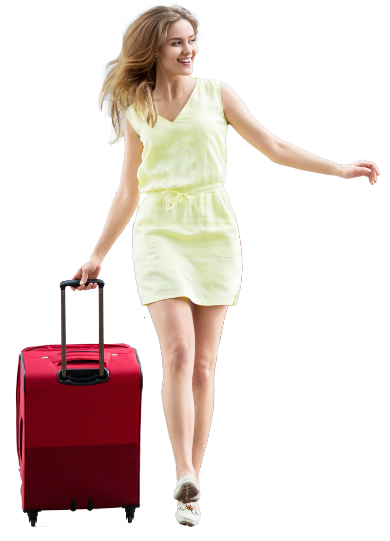 INTRODUCTION
Provide a brief but impactful overview of the campaign, its purpose, goals, and the social cause it aims to address. Present three key points about the campaign:
Campaign purpose
Goals and objectives
Target audience
Conclude this section with a final sentence that summarizes the essence of the campaign and reinforces its importance
[Speaker Notes: slidesppt.net]
Free Template
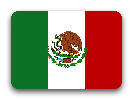 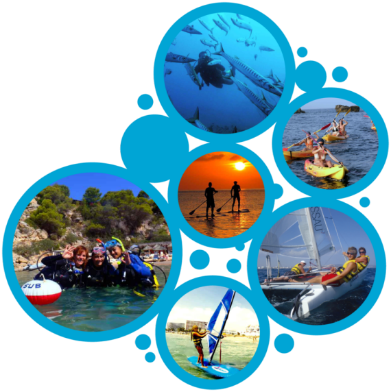 Your Text Here
Your Text Here
You can simply impress your audience and add a unique zing and appeal to your Presentations.
You can simply impress your audience and add a unique zing and appeal to your Presentations.
Your Text Here
Your Text Here
You can simply impress your audience and add a unique zing and appeal to your Presentations.
You can simply impress your audience and add a unique zing and appeal to your Presentations.
Your Text Here
Your Text Here
You can simply impress your audience and add a unique zing and appeal to your Presentations.
You can simply impress your audience and add a unique zing and appeal to your Presentations.
Free Template
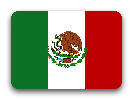 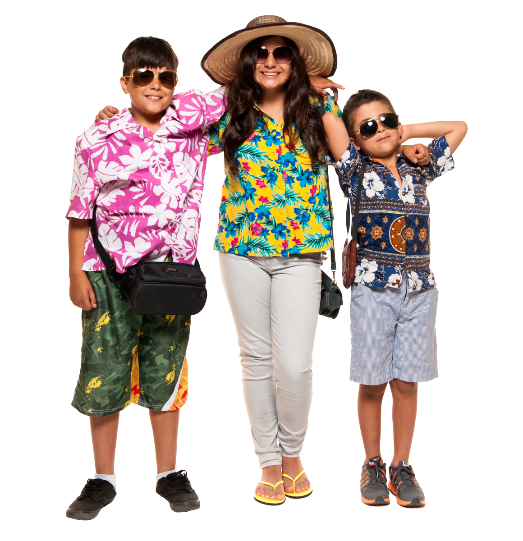 01
BACKGROUND
Here is where your presentation begins
[Speaker Notes: slidesppt.net]
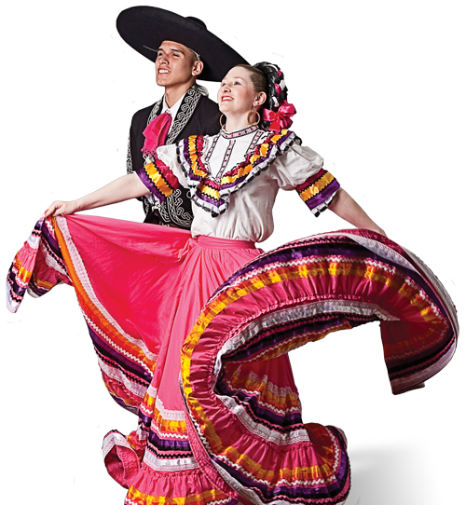 Analysis
Threats
Lorem Ipsum has been the industry's standard dummy text ever since the 1500s, when an unknown printer took a galley of type and scrambled it to make a type specimen book. It has survived not only Lorem Ipsum has been the industry's standard dummy text ever since the 1500s, when an unknown printer took a galley industry's standard.
Lorem Ipsum has been the industry's standard dummy text ever since the 1500s, when an unknown printer took a galley of type and scrambled it to make a type specimen book. It has survived not only Lorem Ipsum has been the industry's standard dummy text ever since the 1500s, when an unknown printer took a galley industry's standard.
1.
[Speaker Notes: slidesppt.net]
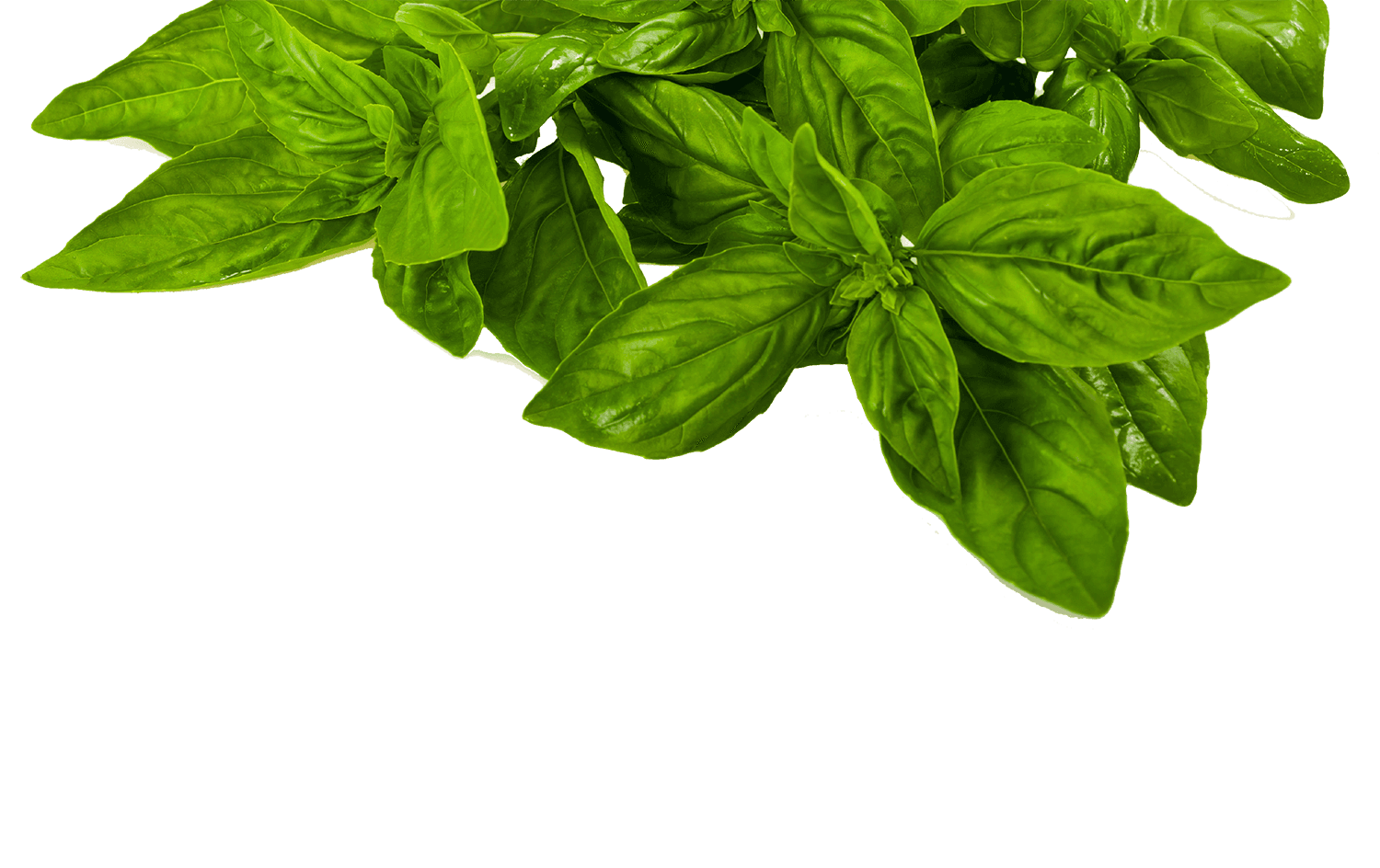 BACKGROUND
Overview of the 
social cause
Key challenges and implications
Provide a brief overview of the social cause your campaign aims to address. Explain why it is significant and the impact it has on individuals, communities, or society as a whole. Set the stage by highlighting the urgency and relevance of the issue
Delve deeper into the specific challenges, implications, or consequences associated with the social cause. Present factual information, statistics, or relevant data that demonstrate the extent and severity of the issue. Help the readers understand the scope of the problem
[Speaker Notes: slidesppt.net]
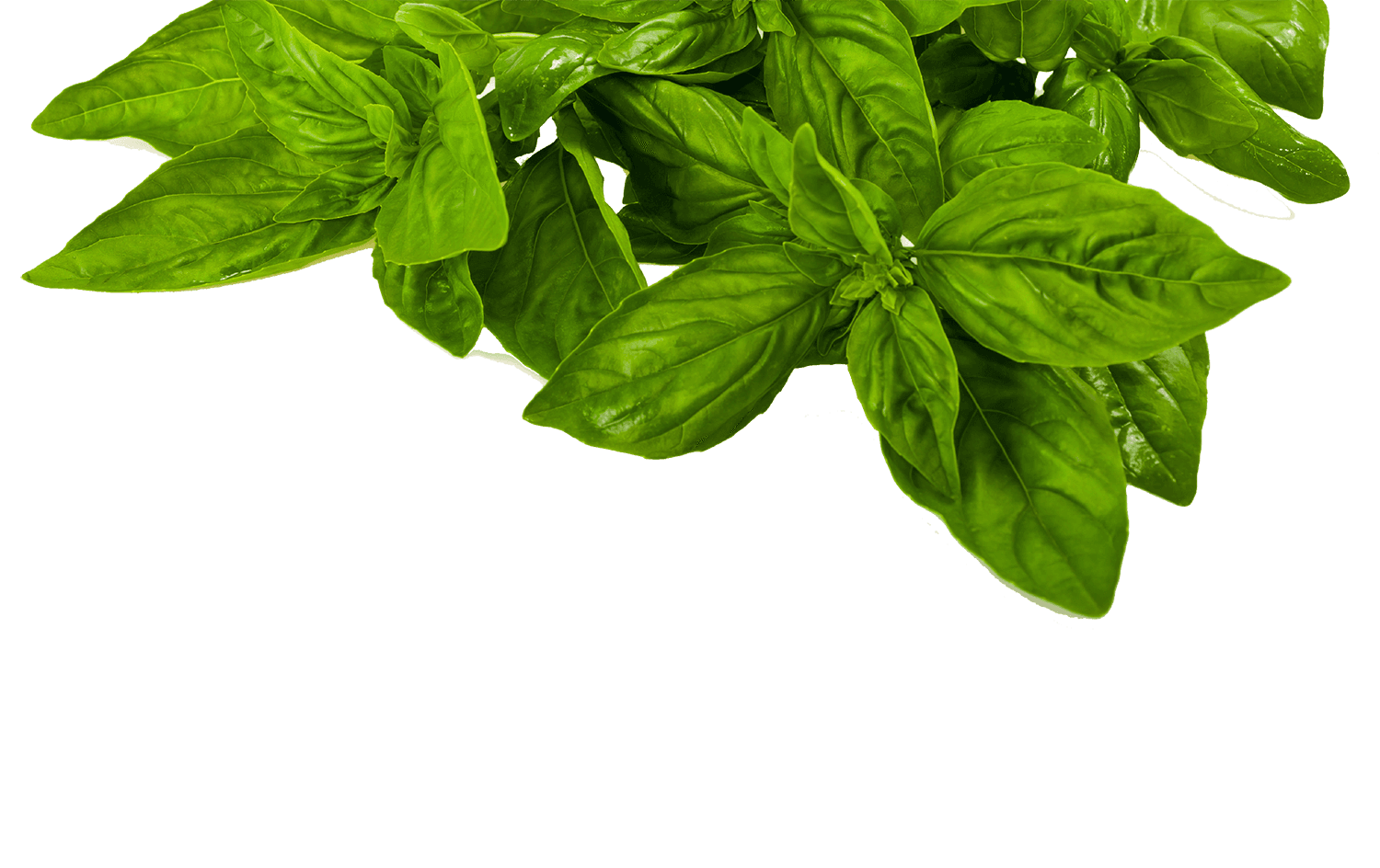 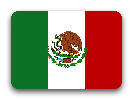 Free Template
Campaign objectives
Goals for impact
Clearly state the specific objectives and goals of the campaign in a concise manner. Ensure that the objectives are measurable, achievable, and aligned with the campaign's purpose
Highlight the broader impact and desired outcomes of the campaign in a brief paragraph. Emphasize the positive changes or transformations you aim to bring about in relation to the cause
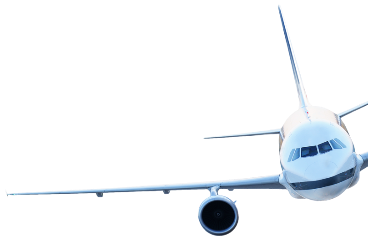 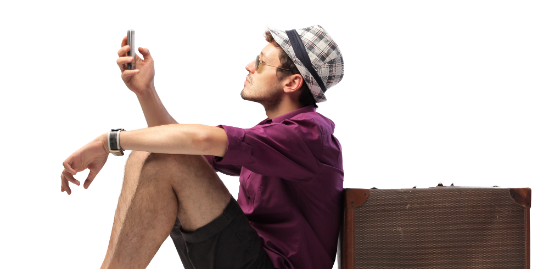 Target audience
Identify and describe the primary target audience or demographic for the campaign in a succinct paragraph. Provide insights into their characteristics, interests, or behaviors to effectively tailor the campaign's messaging
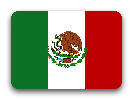 Free Template
Innovative approaches
Multichannel engagement
Incorporate fresh ideas that resonate with the audience. Utilize cutting-edge concepts, storytelling, and interactive elements to capture attention and create lasting impact
Leverage diverse platforms to maximize reach. Seamlessly integrate social media, online communities, and offline events to ensure the campaign resonates across different audiences
Compelling visuals
Audience participation
Emphasize captivating visuals to convey the campaign's message. Utilize imagery, videos, and graphics that evoke emotions and effectively communicate the cause
Encourage active engagement from the audience. Implement user-generated content, challenges, and polls to foster a sense of ownership and encourage sharing
[Speaker Notes: slidesppt.net]
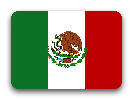 Free Template
$143,752
The budget for our next campaign
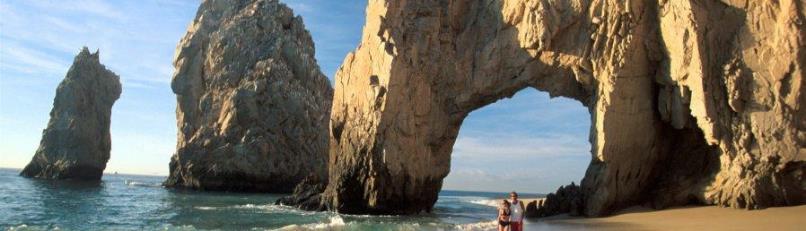 OUR IMPACT IN NUMBERS
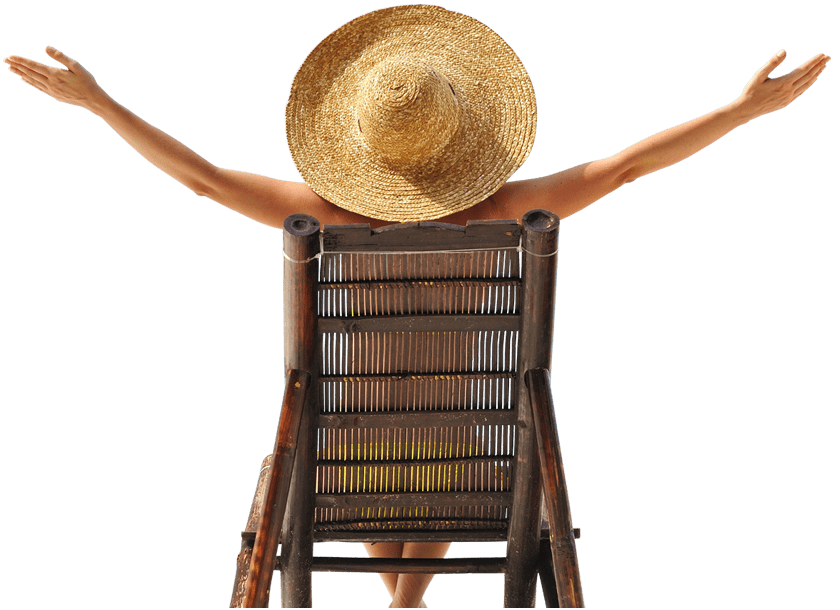 23,000
40M
Total participants who actively joined and supported the campaign
Total social media impressions, or shares the campaign received
$200,000
Funds raised or donated during the campaign
[Speaker Notes: slidesppt.net]
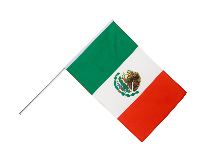 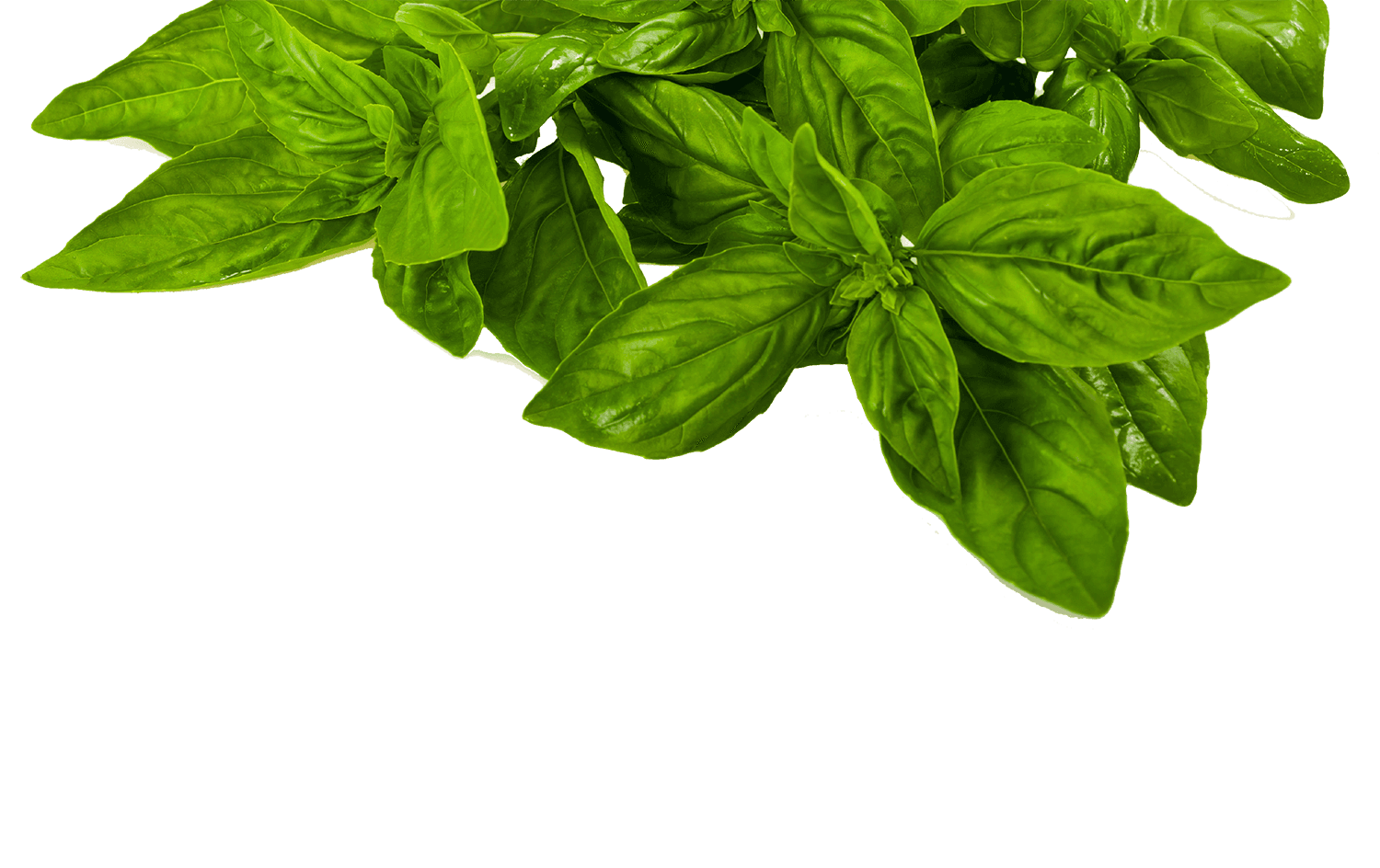 Free Template
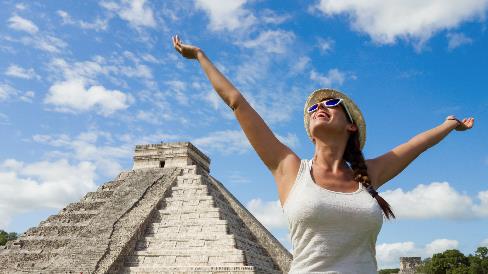 OUR CAMPAIGN!
“Embrace the power within you to be a catalyst for change. With determination and compassion, let us unite to make a difference, one step at a time. Together, we can create a brighter future!”
Free Template
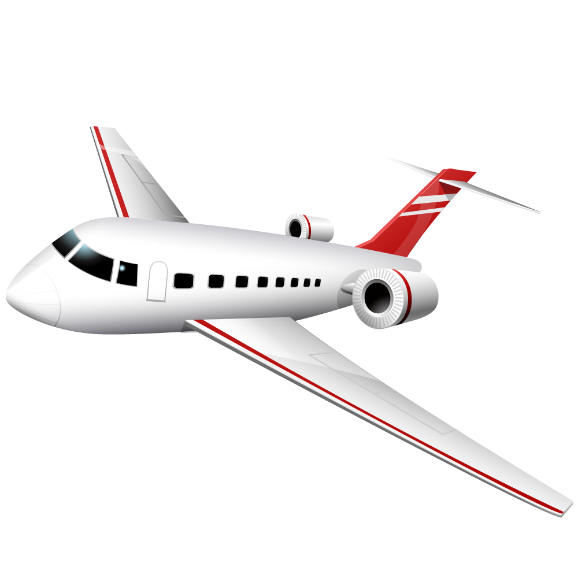 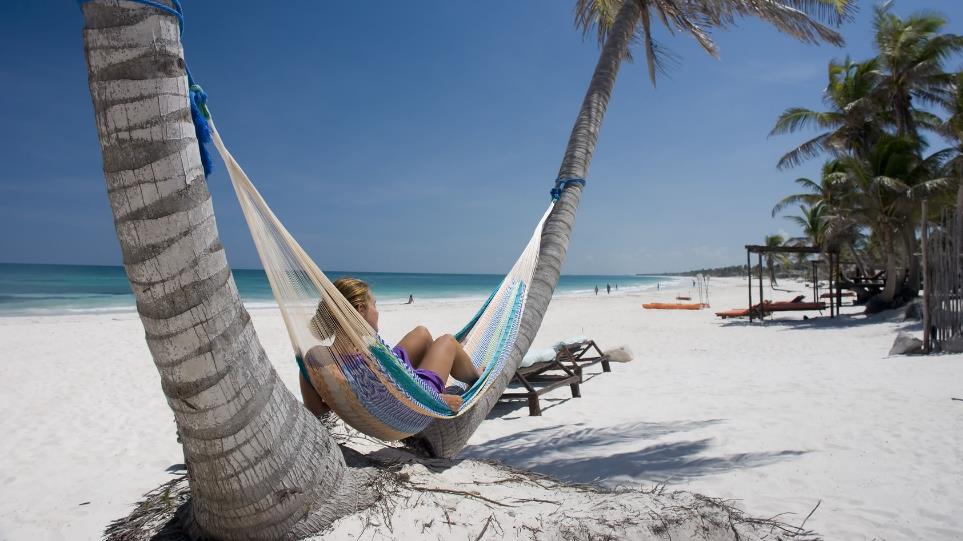 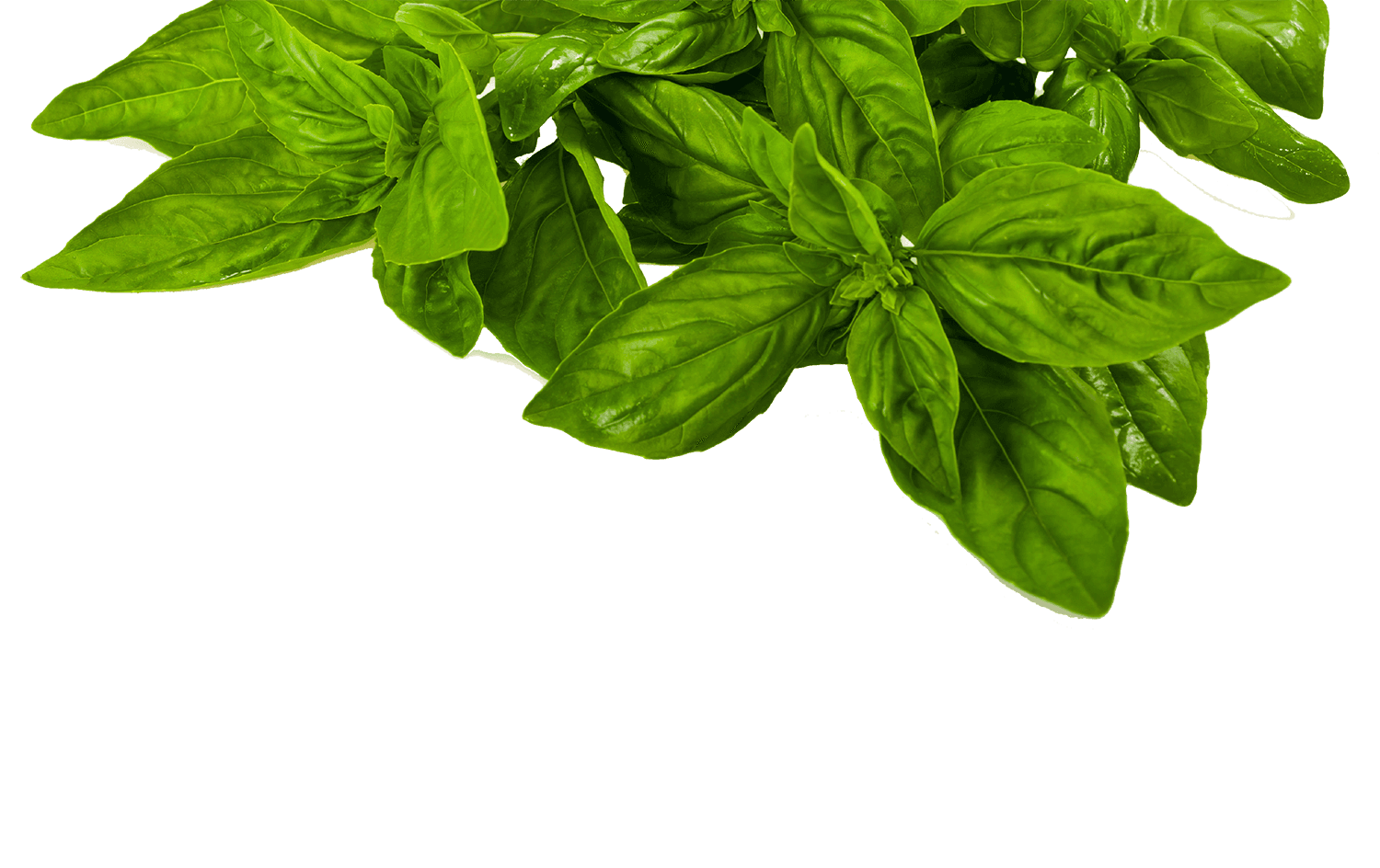 An impactful photo to inspire change
[Speaker Notes: slidesppt.net]
SLIDESPPT Layout
Clean Text Slide for your Presentation
Get a modern PowerPoint  Presentation that is beautifully designed.  Easy to change colors, photos and Text. You can simply impress your audience and add a unique zing and appeal to your Presentations. Get a modern PowerPoint  Presentation that is beautifully designed.  Easy to change colors, photos and Text. 
Easy to change colors, photos and Text. You can simply impress your audience and add a unique zing and appeal to your Presentations.
Add Contents Title
[Speaker Notes: Slidesppt.net]
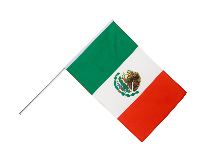 Free Template
“Thanks to the impactful efforts of this social campaign, I witnessed firsthand how lives were transformed”
"Grateful to be part of this campaign, making a tangible impact”
"This social campaign gave me a platform to raise my voice and make a difference. It connected me with like-minded individuals”
—Peter James
—Joanna Nelson
—Laura Patterson
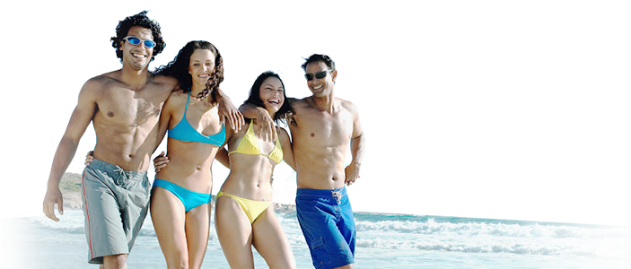 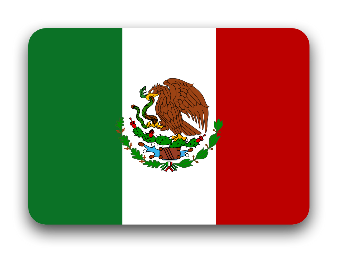 [Speaker Notes: slidesppt.net]
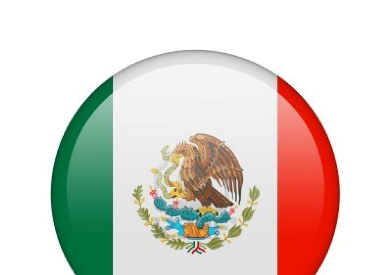 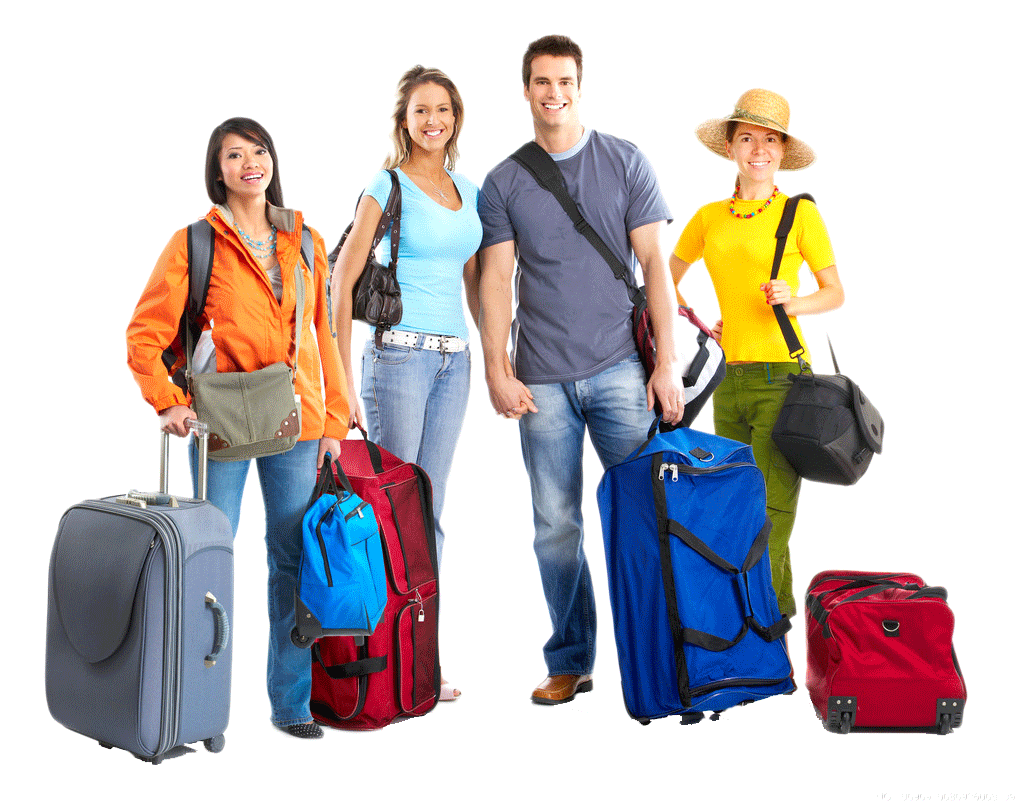 THANKS
SLIDESPPT.NET
Instructions for use
In order to use this template, you must credit Slidesppt by keeping the thank you slide.
What you are allowed to do :
Use our templates for personal or educational presentations or printouts.
Edit and customize our templates for your own needs.
Link a page to a presentation template on your website or blog.
What you are not allowed to do :
Republish or redistribute our presentation templates, offline or online and even for free.
Offer Slidesppt templates (or a modified version of this Slidesppt Template) or include it in a database or any other product or service that offers downloadable images, icons or templates that may be subject to distribution or resale.
Useful links :
What you are allowed and not allowed to do: https://www.slidesppt.net/what-you-can-and-cannot-do-with-our-templates/  
Frequently Asked Questions: https://www.slidesppt.net/frequently-asked-questions/  
Tutorials and Tips: https://www.slidesppt.net/tutorials-and-tips/
[Speaker Notes: slidesppt.net]
FUENTE
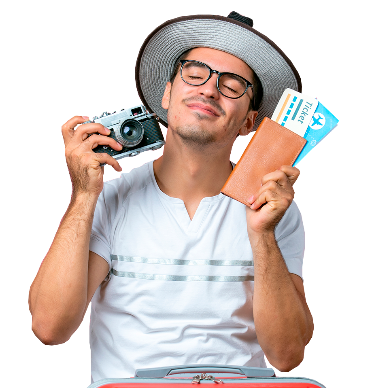 ELABORADO POR : slidesppt.net
IMAGES :
unsplash.com
pngwing.com
FONTS :
Abril Fatface
Arial Black
Montserrat
slidesppt.net
[Speaker Notes: slidesppt.net]
Fully Editable Icon Sets: A
[Speaker Notes: slidesppt.net]
Fully Editable Icon Sets: B
[Speaker Notes: slidesppt.net]
Fully Editable Icon Sets: C
[Speaker Notes: slidesppt.net]
Presentation template by
Slidesppt.net
You are free to use this presentation for educational, personal and work purposes under Creative Commons Attribution License. But, keep the credits slide or mention Slidesppt in your presentation. Visit slidesppt.net